Nanotıp
Nanoaşılar
Doç. Dr. Emrah Şefik Abamor
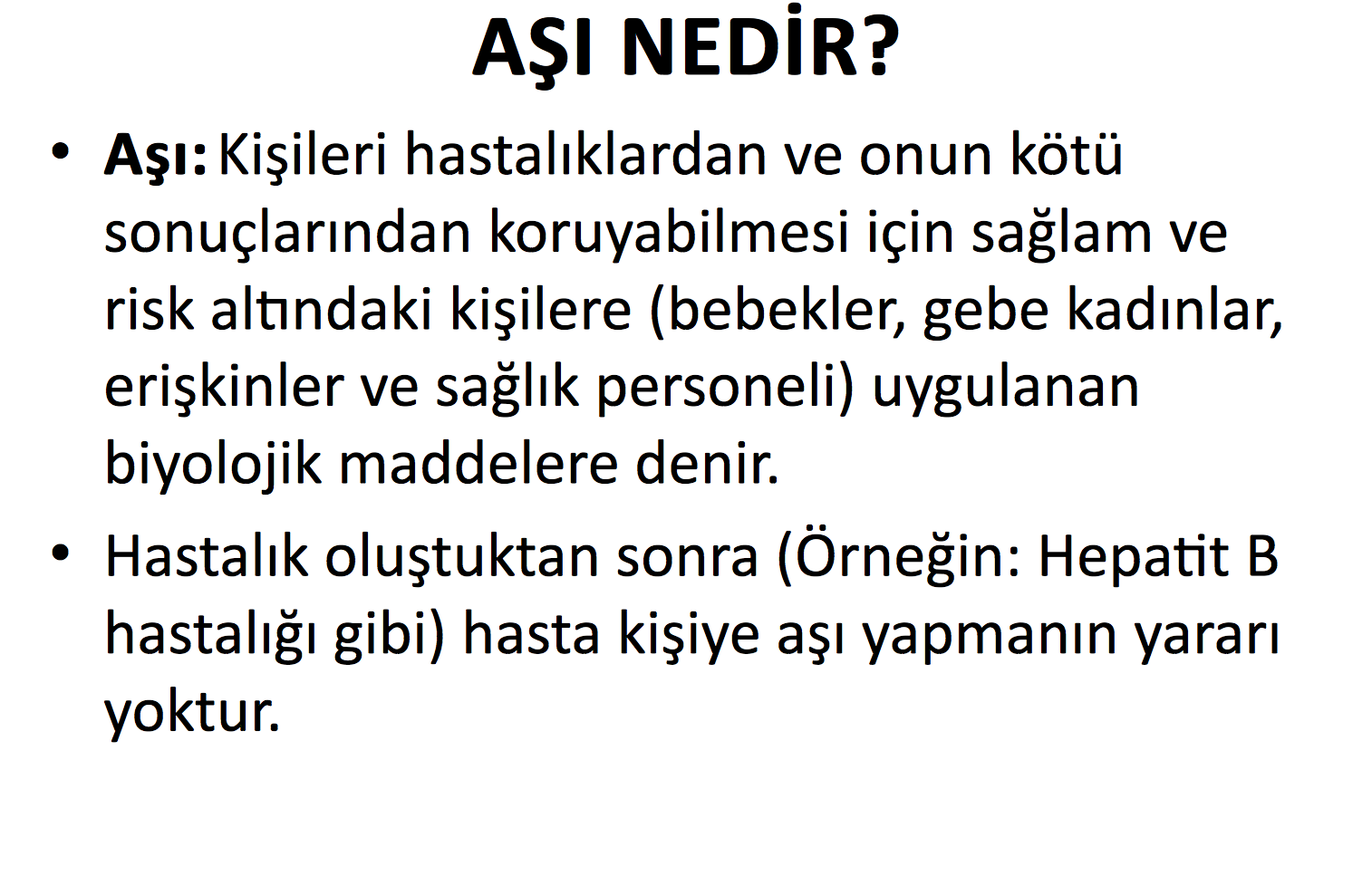 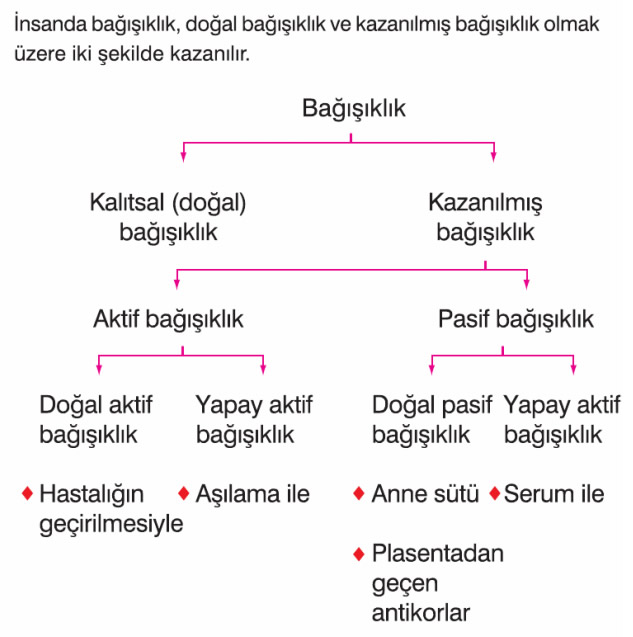 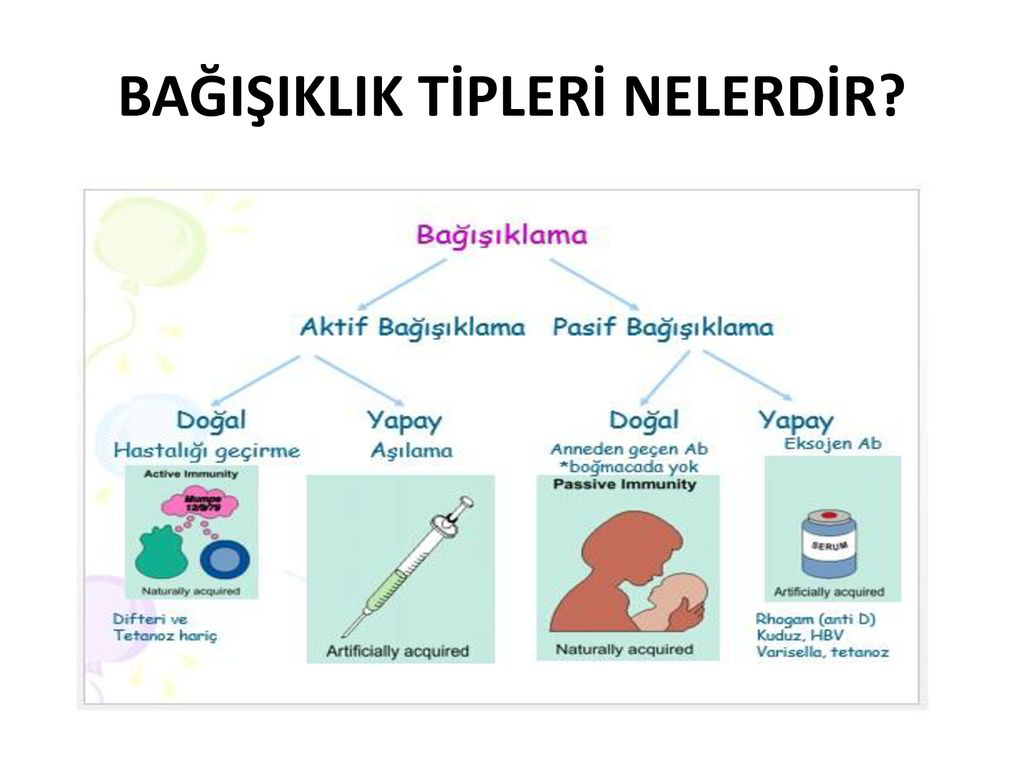 Birincil Bağışıklık
Antijenler vücuda girdiği zaman T ve B lenfositler çoğalırlar. Bunlardan bir kısmı antijenle savaşan kısa ömürlü hücrelere, bir kısmı da antijeni tanıyan hafıza (bellek) hücrelerine dönüşür. 
Bu olaya birincil bağışıklık denir.
İkincil Bağışıklık
Aynı hastalık etkeni ikinci kez vücuda girdiğinde, daha önceden hafıza hücreleri tarafından tanımlandığı için tepki çok kısa sürede ve güçlü gerçekleşir. 
Buna da ikincil bağışıklık denir.
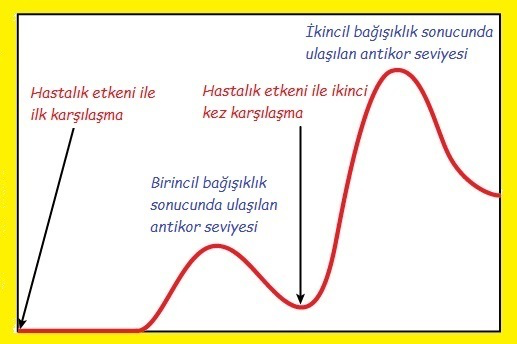 Humoral Bağışıklık
B lenfositleri ve antikorlarla yapılan bağışıklıktır. Antijenin vücuda girmesi sonucunda B lenfositlerin bir kısmı hafıza hücrelerine dönüşürken, bir kısmı da plazma hücrelerine dönüşerek antikor üretir. 
Üretildikten sonra kan ve lenfe verilen antikorlar, enfeksiyon bölgesine giderek antijenleri etkisiz hale getirir.
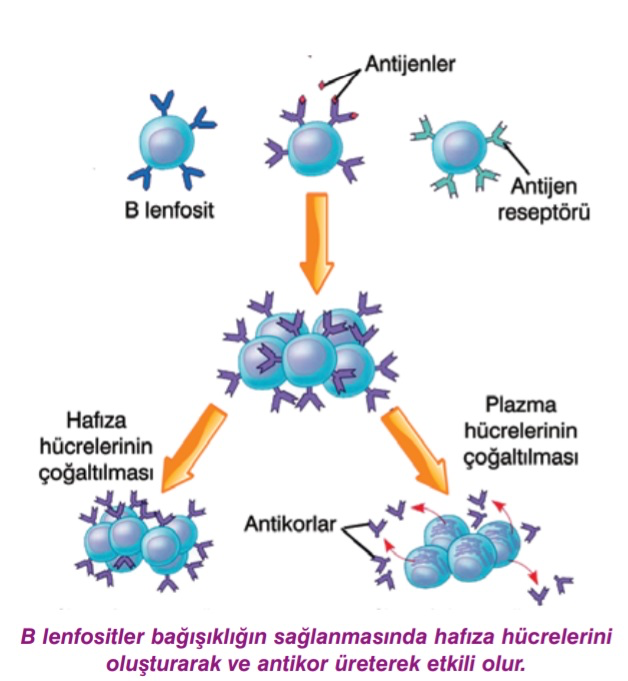 Hücresel Bağışıklık
Antijen vücuda girdiğinde, antijene özgü olmayan T lenfositleri hızla çoğalır antijeni yok etmeye çalışır. T lenfositler antijenle doğrudan temas ettiği için hücresel bağışıklık denir. 
Hücresel bağışıklık kanserli hücreler, parazitler, mantarlar, doku nakli, bakteri ve virüsle enfekte olmuş hücreler üzerinde etkilidir.
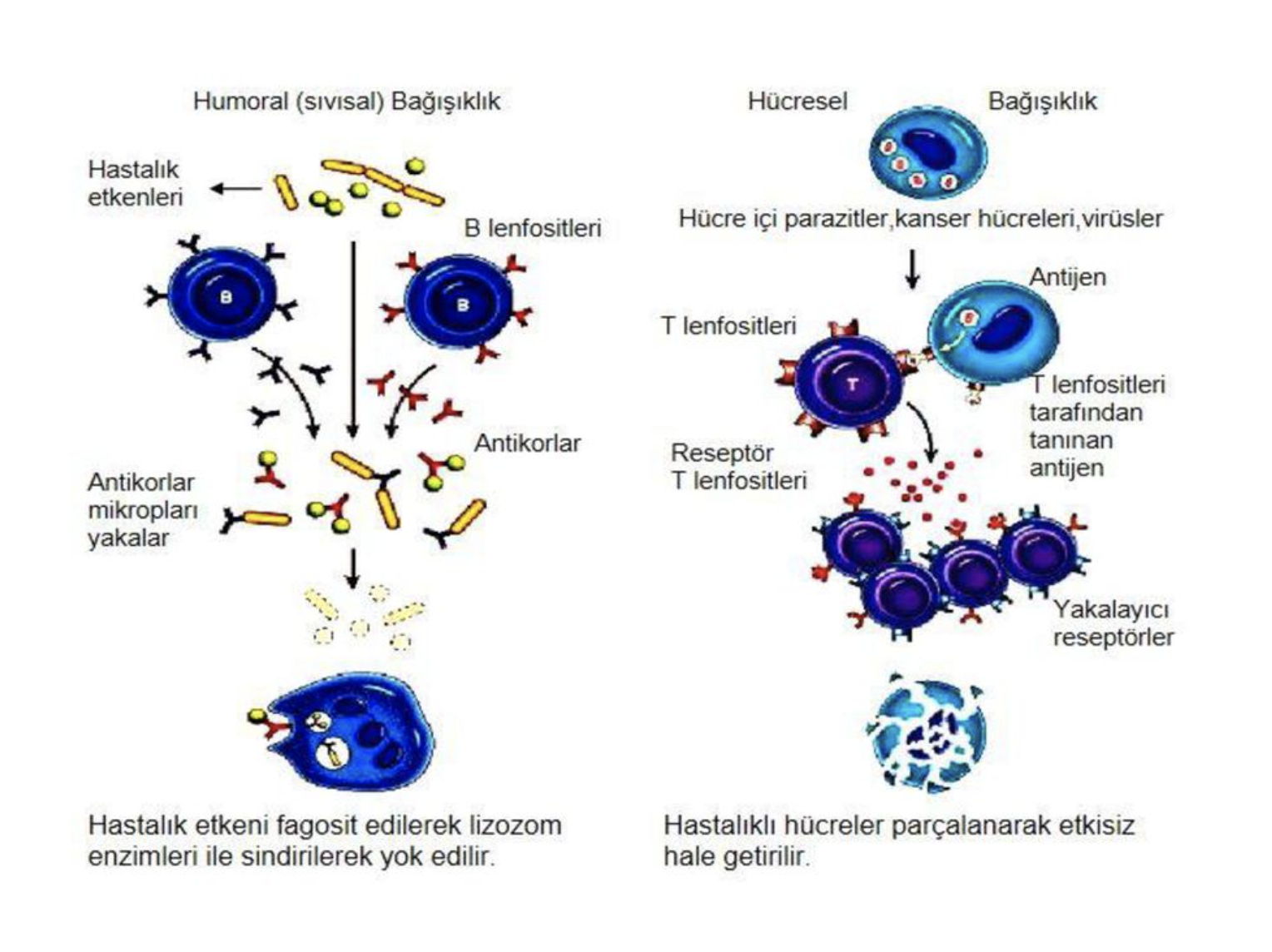 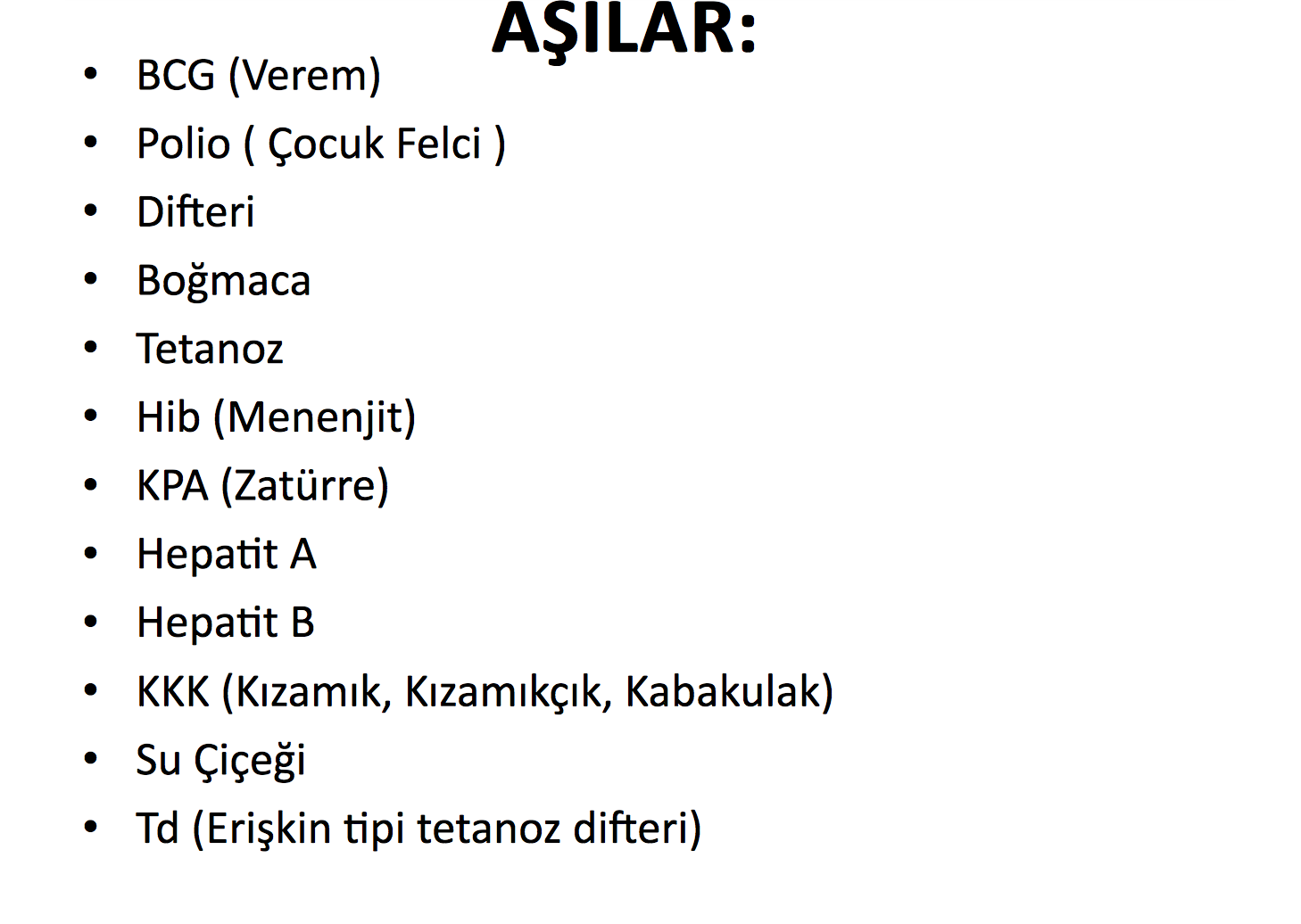 Konvansiyonel Aşılar
Canlı (Attenüe) Aşılar
• Canlı aşılar hastalığa neden olan yaban virüsun ya da bakterinin laboratuvar koşullarında zayıflatılmasıyla üretilir.• Bu şekilde elde edilen aşıdaki mikroorganizma çoğalma ve bağışıklık yanıtı oluşturma yeteneğine sahiptir.• Hastalık yapıcı özellikleri ise zayıflatılmıştır. • Canlı aşılar, bağışıklık sistemi zayıflamış ya da baskılanmış kişilere uygulanmamalıdır. • Ülkemizde kullanılan canlı aşılar BCG, OPA, KKK ve suçiçeği aşılarıdır.
Canlı Aşılar
İnaktif aşılar (ölü aşılar)
•  Fiziksel veya kimyasal yöntemlerle öldürülmüş m.o.ları içeren aşılardır
•  Hangi tip m.o. olursa olsun ekzojen antijen şeklinde algılanırlar. 
Antijen sunan hücreler tarafından işlenip yardımcı T lenfositlerine sunulurlar ve humoral immun yanıt oluştururlar". 
•  Hücre dışı bakterilerin neden olduğu infeksiyonlarda etkilidirler 
•  Canlı aşılara kıyasla bağışıklık süresi kısadır
Toksoid Aşılar
•  Toksinlerin inaktive edilmesi ile toksoid aşılar hazırlanır. 
•  Formaldehid gibi kimyasallar kullanılır 
•  Toksoid aşılar sadece humoral immun yanıtı uyarır ve oluşan antikorlar bakteriler tarafından salgılanan toksinleri nötralize ederek koruma sağlarlar.
Subunit Aşılar
•  İnfeksiyonların patogenezinde rol oynayan proteinler, lipoproteinler, karbohidratlar kullanılarak da aşılar hazırlanabilir---subunit (alt ünite) aşıları" 
•  Bu proteinlerin tek başlarına toksik etkileri olmadığı için, bunların inaktivasyonuna gerek yoktur
•  Subunit aşıda kullanılacak molekülleri saf olarak elde etmek yeterlidir
Canlı ve inaktif aşıların farkları
1.  Bağışıklık süresi yönünden karşılaştırıldıklarında canlı aşılar ölü aşılara göre daha uzun süreli bağışıklık verir. 
2.  Bağışıklık verme gücü yönünden, canlı aşılar ölülere göre genellikle daha iyi bağışıklık kazandırırlar. 
3.  İnaktif aşıların etkili bir bağışlıklık kazandırması için genellikle adjuvanlarla birlikte verilmeleri gerekir. 
4.  Canlı aşıların immun yanıtı uyaran dozları genellikle daha düşüktür.
Canlı ve inaktif aşıların farkları
5.  Canlı aşıların genellikle tek doz uygulaması yeterli iken, inaktif aşıların bağışıklığı uyarması için belli aralıklarla iki doz uygulanması gerekmektedir. 
6.  Canlı aşıların aşırı duyarlılık ve injeksiyon yerinde lokal reaksiyon oluşturma riski ölü aşılara göre daha düşüktür. 
7.  Ölü aşıların aşıdaki patojenden dolayı infeksiyon oluşturma riski yoktur. Ancak canlı aşılardaki attenue m.o.ların patojen hale geçme riski her zaman bulunmaktadır.
Canlı ve inaktif aşıların farkları
8.  Ölü aşıların başka patojenlerle kontamine olma riski genellikle yoktur. Ancak, canlı aşıların doku kültürlerinde ve başka hayvanlarda hazırlanışı sırasında, aşının diğer patojenlerle kontamine olma riski yüksektir. 
9.  Ölü aşıların hazırlanışı daha kolaydır ve buna bağlı maliyeti daha düşüktür. Canlı aşıların hazırlanışı daha komplike işlemler gerektirir, bu da maliyeti artırır. 
10.  Ölü aşıların dayanıklılığı daha fazladır ve hazırlandıktan sonra daha uzun süre bozulmadan kalabilirler. Canlı aşılar ise dayanıksızdır, uygun koşullarda saklanmaları halinde bile daha kısa sürede tüketilmeleri gerekmektedir.
Adjuvan
Adjuvanlar antijenlerle birlikte kullanılan ve immün sistemi non-spesifik olarak harekete geçiren biyolojik ya da kimyasal bileşenlerdir.
Adjuvanlar
Alum
Nano-aşılar
Boyut
Nanomalzemelerin aşı taşınmasında aşı olarak etkinlik göstermesinde en önemli etken bu malzemelerin boyutlarıdır.
Nanopartiküllerin boyutları ve yüzey alanının genişliği antijenlerin immün sistem hücreleri tarafından alımını ve hedef hücrelerle etkileşimini arttırabilir.
Boyut
Küçük boyuta sahip nanopartiküller mukozal dokulara daha yüksek verimlilikle penetre olabilirler.
20-200 nm boyuta sahip nanopartiküllerin endositoz yoluyla Antijen Sunucu Hücreler (ASH) tarafından alındıkları ve T hücre aracılı hücresel immüniteyi tetikledikleri gösterilmiştir.
Buna karşılık, 0.5–5 μm boyuta sahip partiküllerin fagositoz yoluyla hücre içerisine alındıkları ve hümoral yanıtı tetikledikleri bilinmektedir.
Yüzey yükü
Kullanılan nanopartiküllerin yüzey yükü de hedeflenen hücrede farklılıklar doğurabilir ve antijen trafiğini değiştirebilir.
Örneğin katyonik nanopartiküller ASH’lar tarafından çok hızlı bir şekilde alınabilir ve lizozomal etkiden en az zararı görerek daha yüksek bir immün yanıt oluşturabilirler.
Yüzey yükü
Benzer şekilde PLGA nanopartiküllerinin yüzeyinde bulunan pek çok asidik gruba protonların eklenmesiyle nanopartikül yüzey yükü negatiften pozitife çevrilebilir.
Bu durum lizozomal aktiviteden kaçmalarına neden olabilir
Nanoaşıların Sub-unit aşılara göre avantajları
Nanoaşı Taşıyıcıları
Biyojenik Nanotaşıyıcılar
Eksozomlar
Eksozomlar
Bu nanopartiküller çoğunlukla hücre membranına bağlı olarak bulunan mikroveziküler yapılardan orjinlenir
Hücreler eksozomları çevredeki diğer hücreler ile iletişim kurabilmek için kullanırlar.
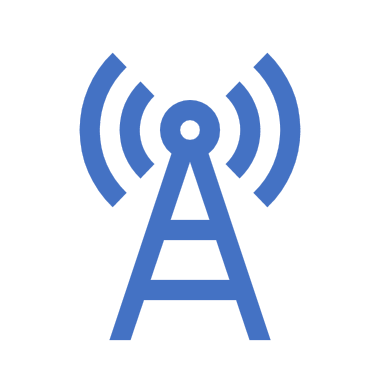 Eksozomlar
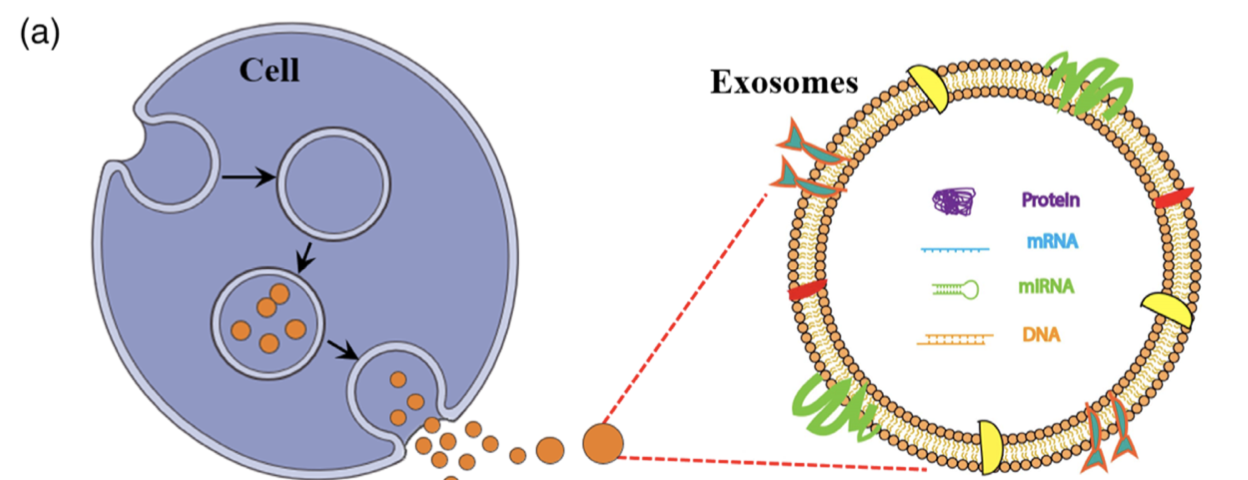 Bu veziküller ikili fosfolipit bir membran yapısından oluşmaktadır. 
DNA, protein, MRNA gibi biyolojik molekülleri taşıma kapasitesine sahiptir
Eksozomlar
Özellikle dendritik hücreler tarafından salınan eksozomlar yüzeylerinde T hücre aktivasyonunda ve antijen sunumunda görev alan son derece önemli reseptör ya da molekülleri bulundurduğu için aşı ve immünoterapi çalışmaları için oldukça büyük bir potansiyele sahiptir.
Dış Membran Vezikülleri (DMV)
DMV’ler özellikle Gram negatif bakterilerin dış membranlarında bulunan ve bakterilerin kendi türleriyle ya da çevrede bulunan diğer bakterilerl iletişim kurmasını sağlayan oldukça küçük yapılardır.
50 ila 250 nm arasında değişen boyutlara sahiptir.
Dış Membran Vezikülleri (DMV)
DMV’ler bakteri hüre sinyalizasyonunda görev alan biyokimyasalları, DNA, RNA, protein, endotoksinler veya çeşitli virülans faktörlerini içerebilir.
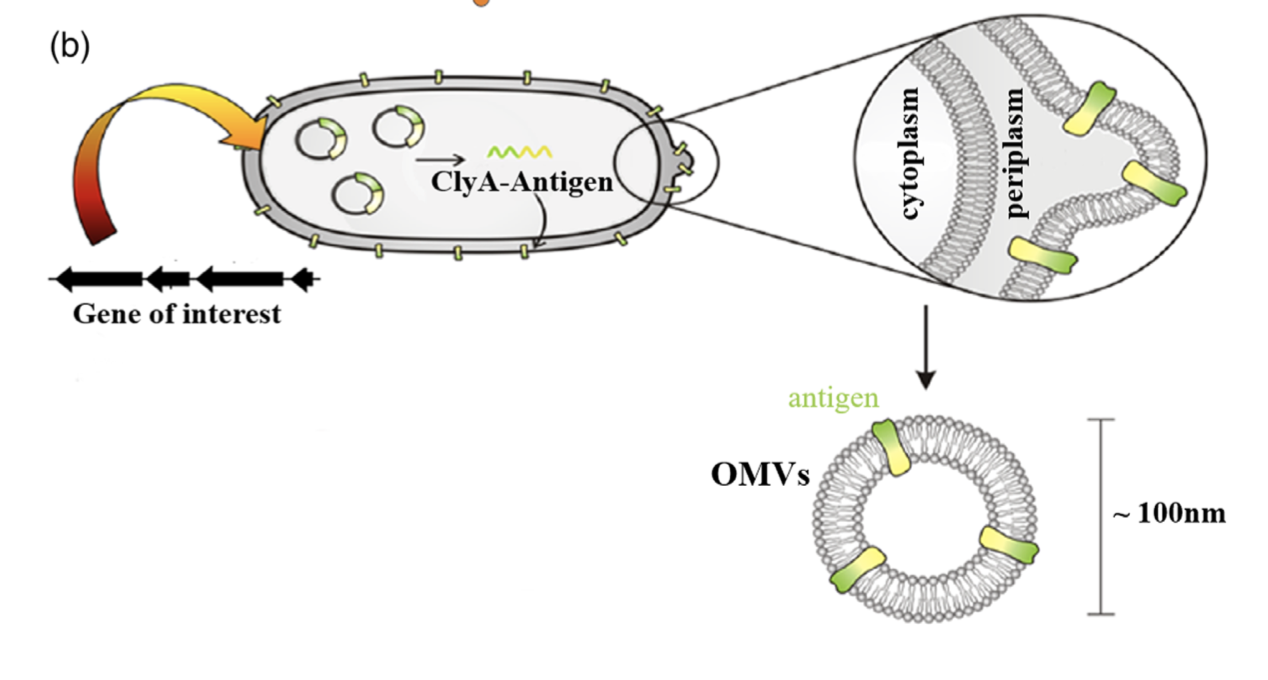 Dış Membran Vezikülleri
For instance, OMVs were loaded with antitumor cytokines CXCL10 and interferon-γ as therapeutic agents (Kim et al., 2017), which showed remarkable efficacy to induce long-term antitumor immune responses that eradicated established tumors with- out notable adverse effects. Further, engineered OMVs have been engineered to display Human Papillomavirus 16 (HPV16) E7 protein to induce E7-specific cellular immunity. These OMVs showed significant therapeutic efficacy, thus demonstrating the potential of OMVs as cancer nanovaccines
Yarı Sentetik Nanotaşıyıcılar
Yarı Sentetik Nanotaşıyıcılar
Hücre membranı kaplı nanotaşıyıcılar
İstenen hücre membranı ekstrakte edilebilir ve nanopartiküllerin yüzeyine bağlanarak güçlü nanotaşıyıcı platformlar geliştirilebilir.
Özellikle kanser aşılarının geliştirilmesinde oldukça ilgi çekici ve potansiyeli yüksek bir yöntemdir.
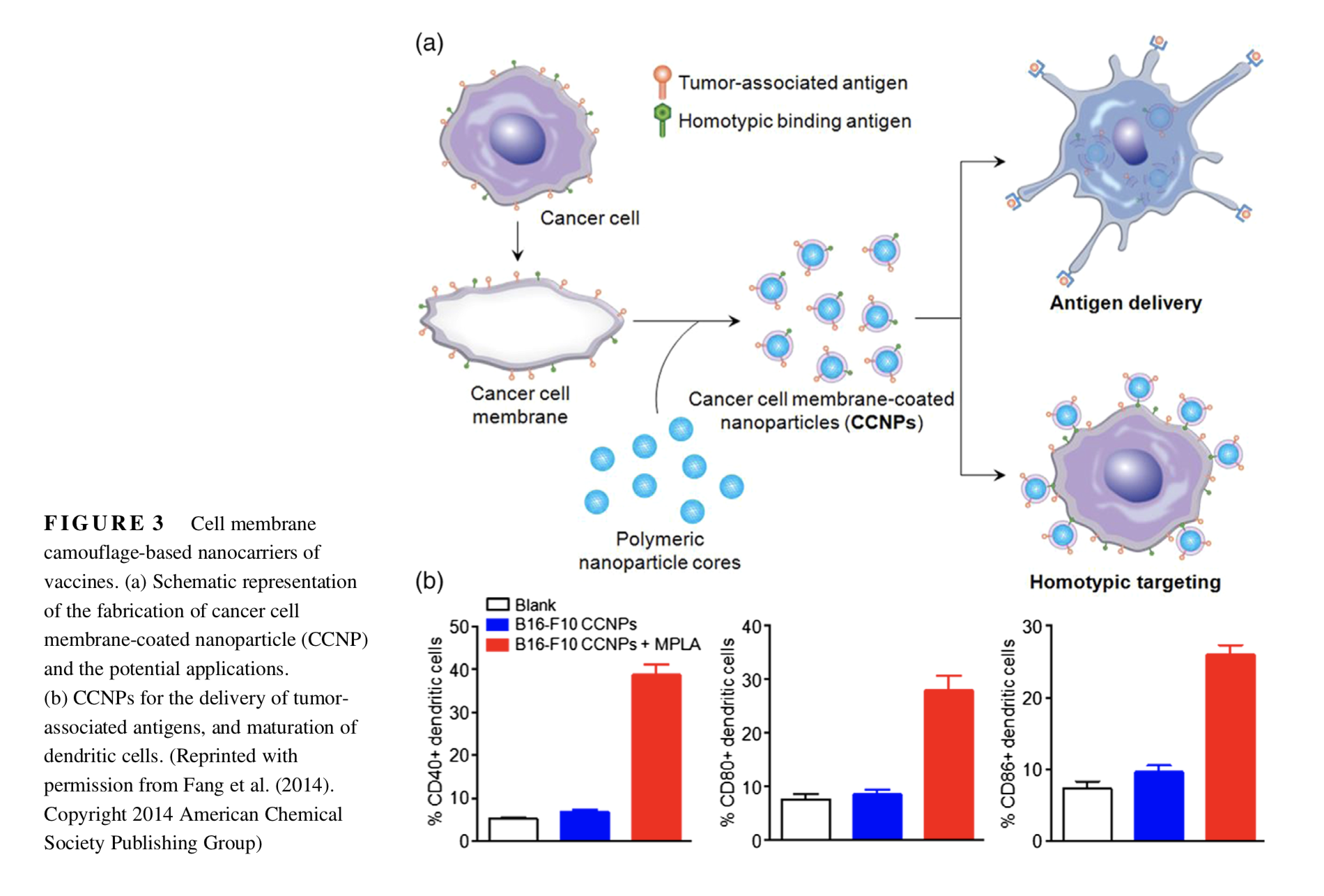 Hücre membranı kaplı nanotaşıyıcılar
Ayrıca kanser aşısı olarak üçlü kombinayon uygulamaları da geliştirilebilir:
Nanopartikül kansere özgü antijenleri ve bir adjuvanı içerirken, yüzeyine kanser membranı kaplanarak oldukça güçlü anti-kanserojen immünite oluşturabilecek sistemler elde edilebilir.
Virüs Benzeri Partiküller
Virüs Benzeri Partiküller
Virüs Benzeri Partiküller
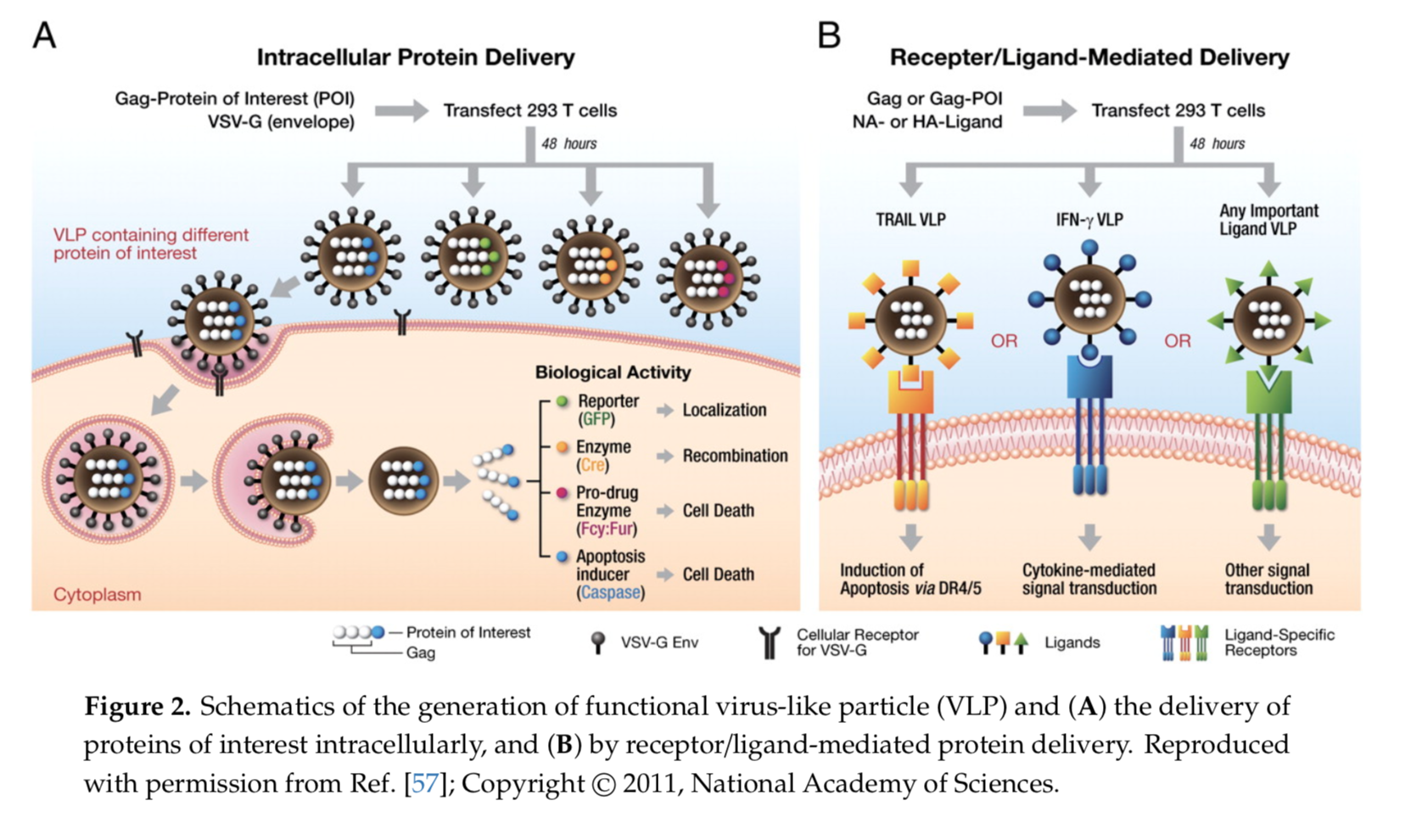 Virüs Benzeri Partiküller
Endojenik Proteinler
Endojenik Proteinler
Albumin bağlı lipitler ile konjuge edilmiş sub-unit aşıların tek başına aşı kullanımına göre lenf nodüllerinde çok daha yüksek miktarda biriktiği ve immün sistemi daha fazla aktive ettiği gösterilmiştir.
Albumin
Endojenik Proteinlerin Avantajları
Albumin kan dolaşımında 20 günden uzun süre kalabilir.
Albumin reseptörlerinden biri monosit, makrofaj, DH gibi ASH’lerde yüksek düzeyde eksprese edilir. Bu durum albümin-aşı komplekslerinin ASH’lara yüksek verimlilikle taşınmasına ve tanıtılmasına yardımcı olmaktadır.
GMP koşullarında büyük ölçekte üretime uygundur.
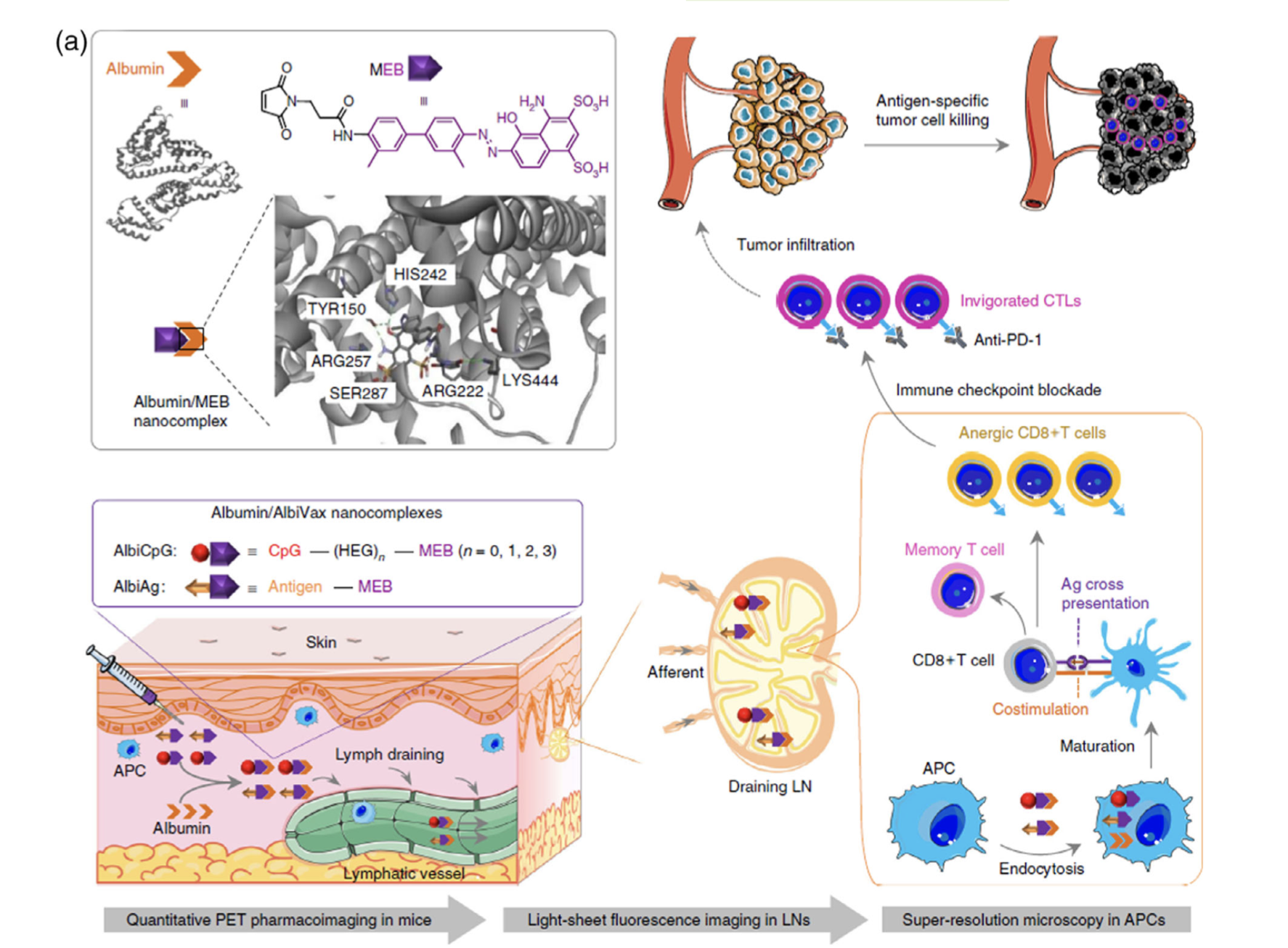 Ferritin
Ferritin
Ferritin Nanopartikülleri
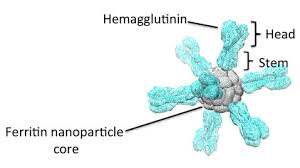 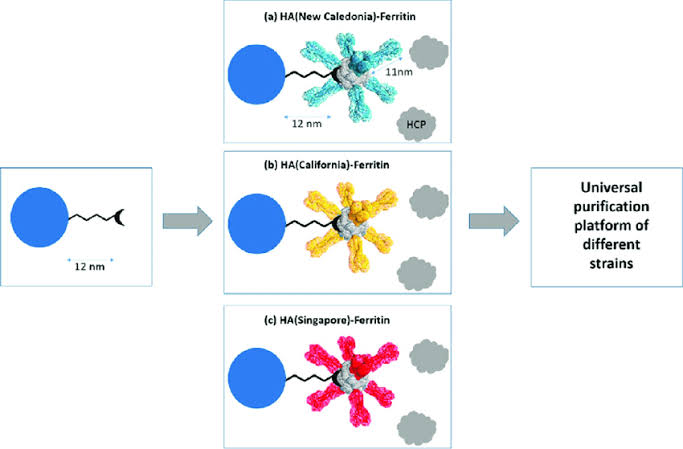 Sentetik Nanotaşıyıcılar
PLGA
PLGA
Lipozomlar
Virozomlar
Virozomlar
Virozomlar
İnorganik Nanopartiküller
Altın nanopartikülleri nükleik asitlerin yüzeye bağlanmasıyla ya da core-shell yapısının içerisine kapsüle edilerek modifiye edilebilir ve nano-aşı olarak kullanılabilir.